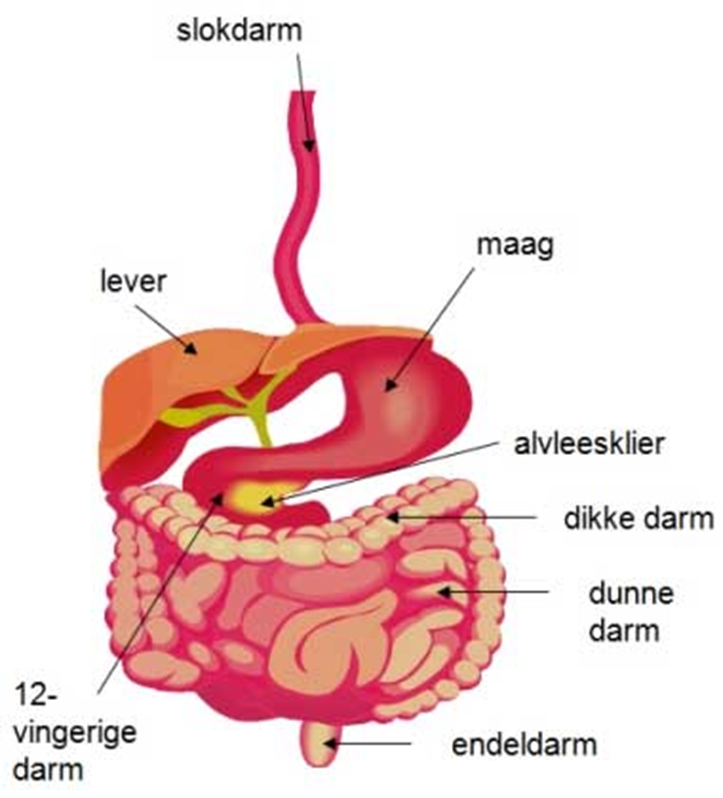 Digestief  systeem
Digestief systeem
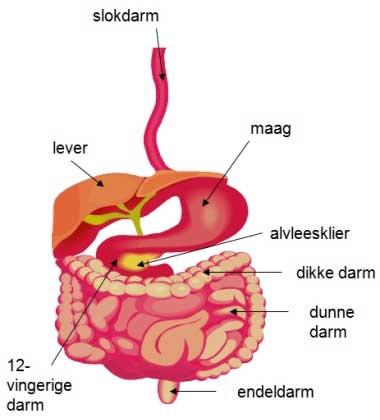 Digestief systeem
Maag- darmstelsel
Spijsvertering
Tractus digestivus
[Speaker Notes: Digestief systeem heeft meerdere benamingen, spijsverteringsstelsel is van mond tot kont ;)]
Casus heer Koppel
Meneer heeft cholelithiasis (galstenen)
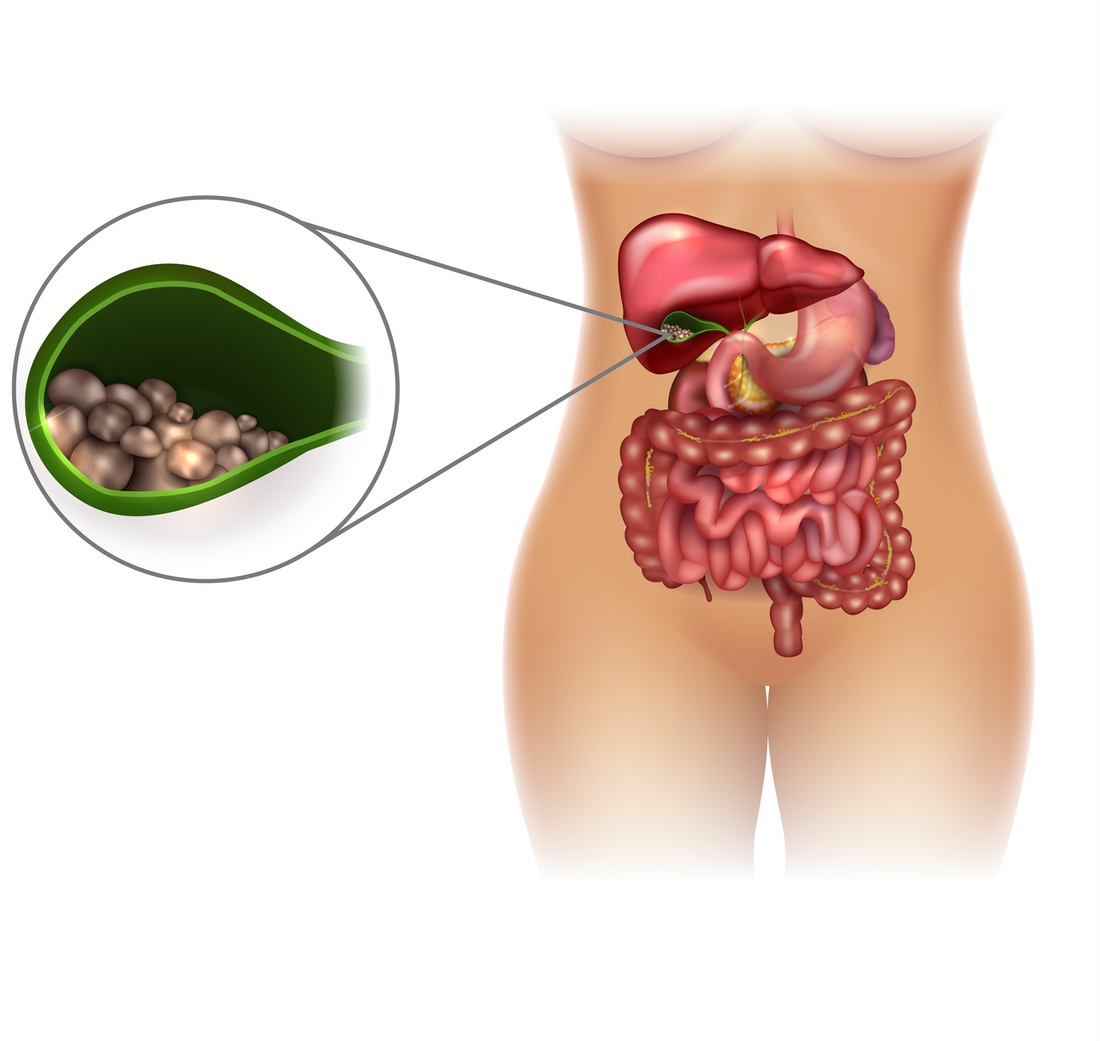 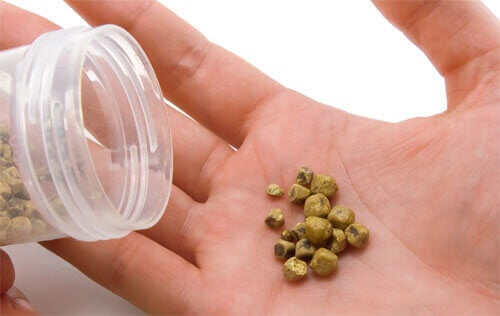 Casus heer Koppel
Acute pancreatitis
      - herkenbaar door gigantisch hoge amylase   
          waarde
       - acute oorzaak = galstenen 
       - chronische oorzaak = bijvoorbeeld alcohol
                                              abuse                                
ERCP = ingreep (geen onderzoek)
ERCP
https://www.youtube.com/watch?v=Obs81QtdG_k
https://www.youtube.com/watch?v=b-rt8CkYstk
https://www.youtube.com/watch?v=vnAtuG9ULB4